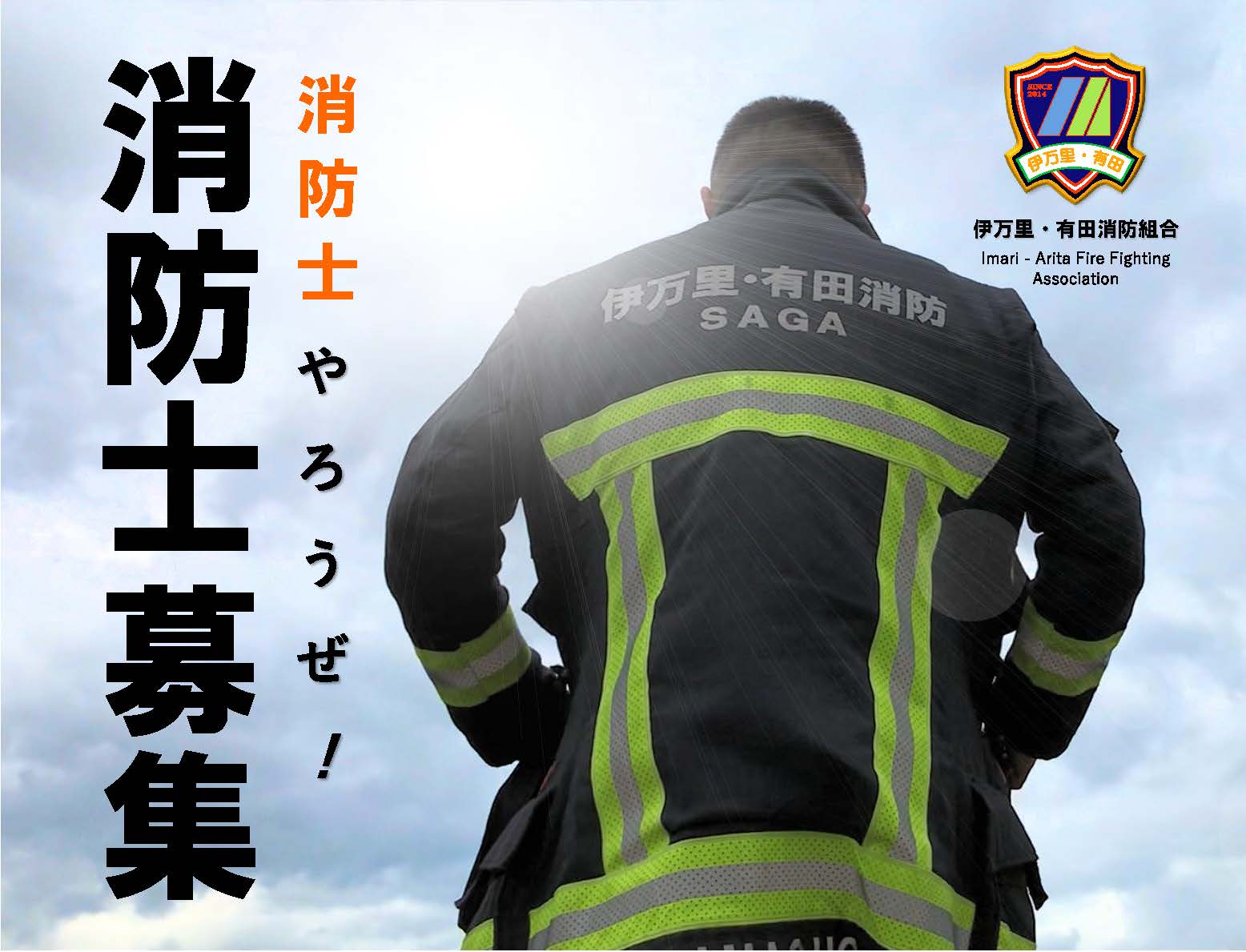 令和6年度　新規採用職員募集中

　　募集ページへは画像をクリックして下さい。
このガイドより右エリアは「出動情報」が入るため、
画像や文字が超えないようにしてください。
あらゆる災害に対し、安全、確実、迅速に任務を遂行する

　　　　　　　　　　　　　　　　　　伊万里・有田消防本部　救助隊
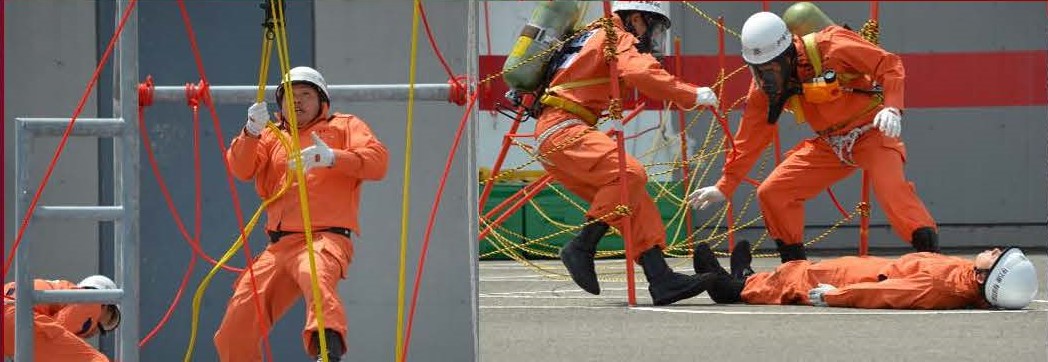 このガイドより右エリアは「出動情報」が入るため、
画像や文字が超えないようにしてください。
あらゆる災害に対し、安全、確実、迅速に任務を遂行する

　　　　　　　　　　　　　　　　　　伊万里・有田消防本部　救助隊
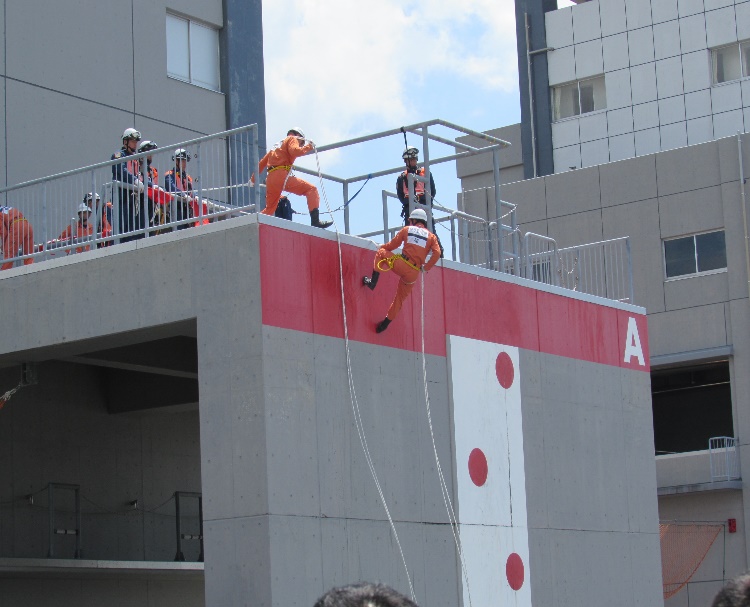 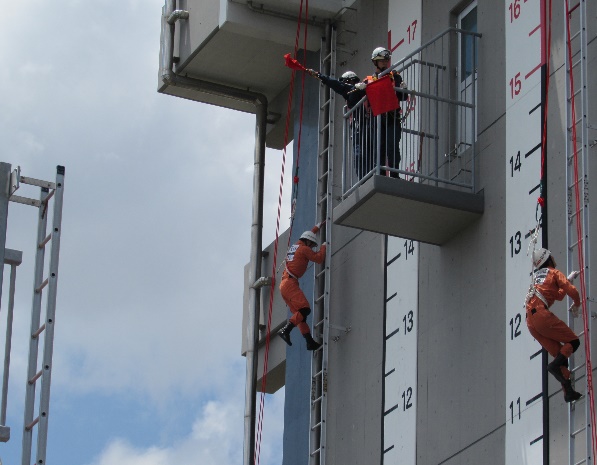 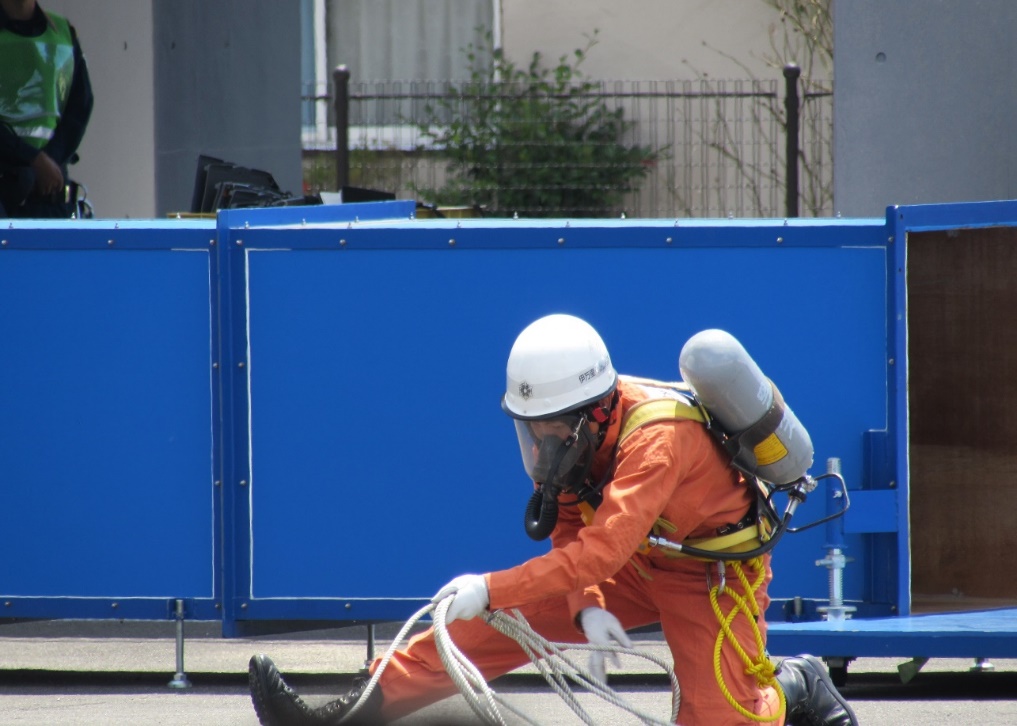 このガイドより右エリアは「出動情報」が入るため、
画像や文字が超えないようにしてください。
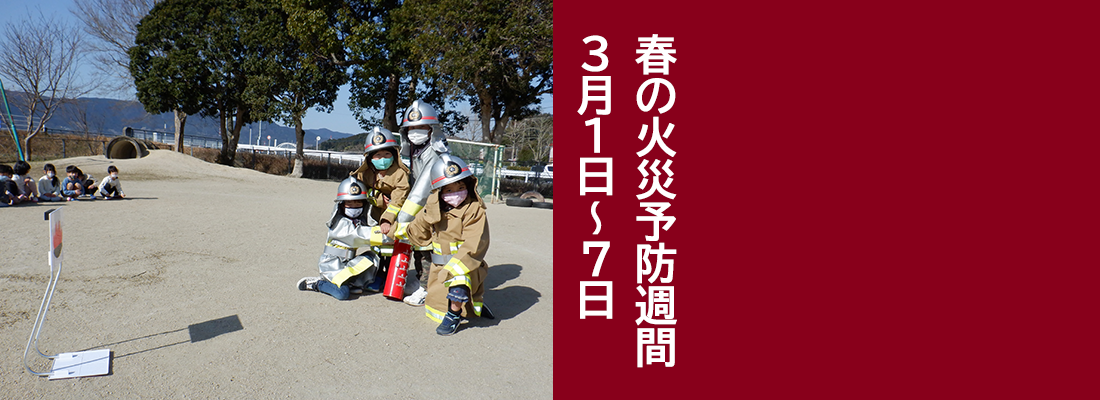 一連の確かな所作で無災害
	伊万里・有田消防本部　予防課
文字写真が入る場合
文字はテキストボックスで入力します。
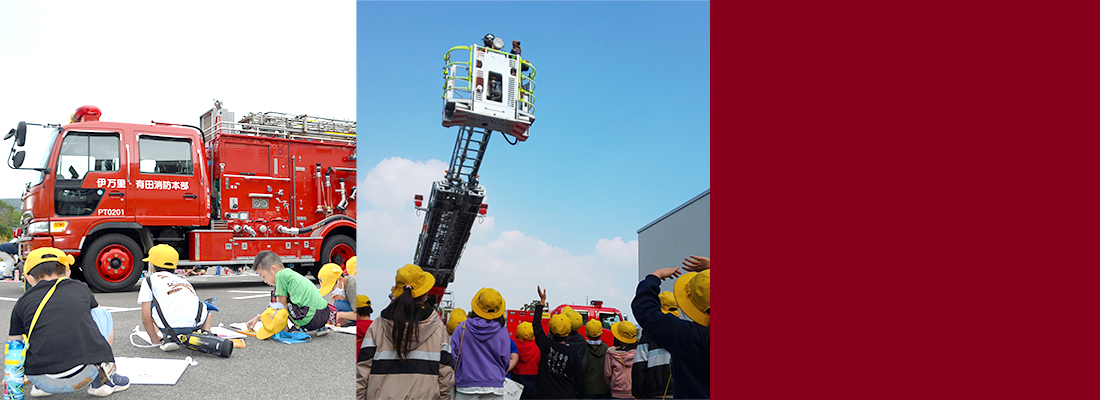 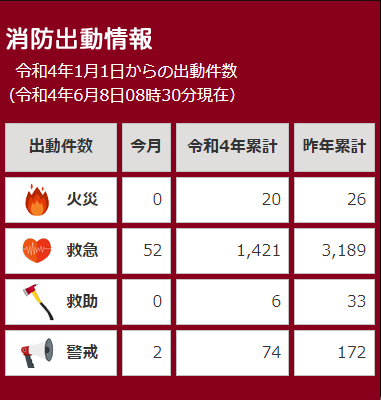 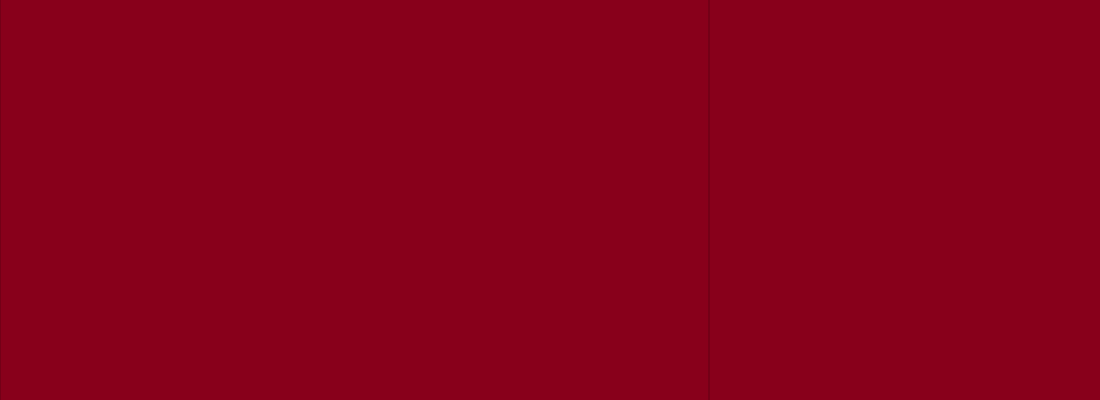 ガイドがずれた場合は、この画像の線にガイドを合わせて下さい。
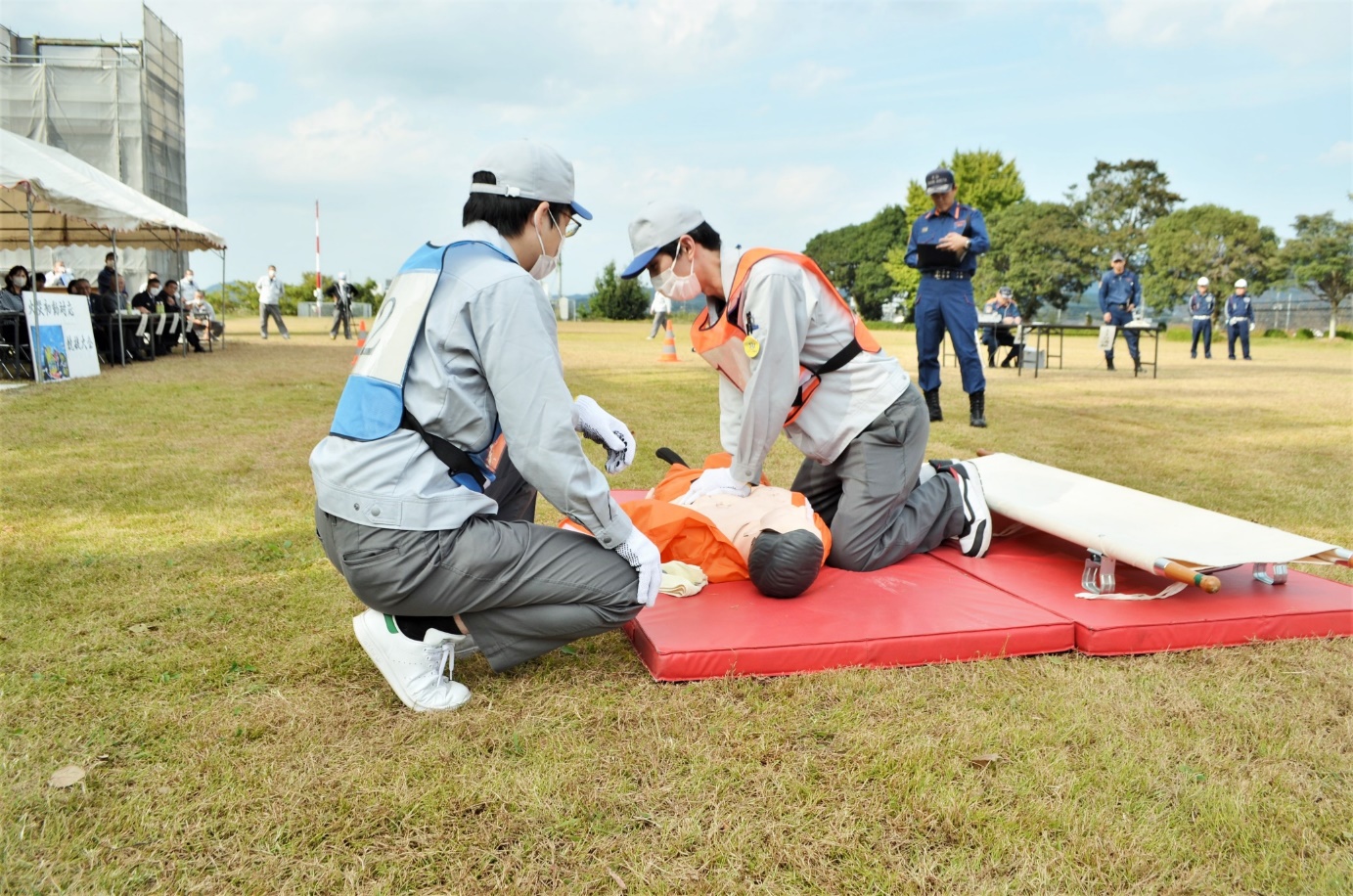 秋の火災予防週間